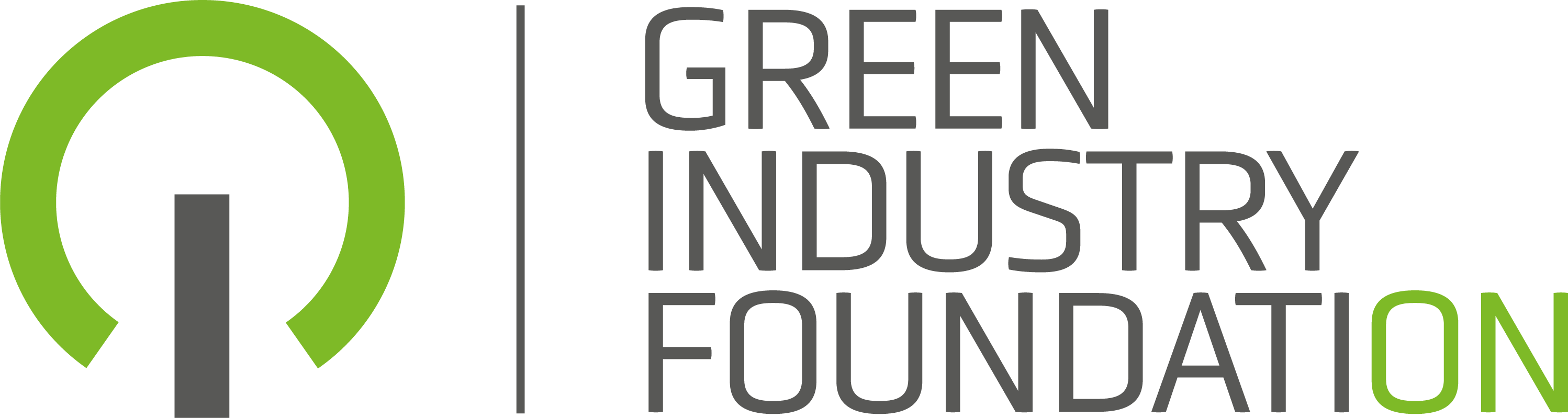 Ekologiczna Społeczna Odpowiedzialność Biznesu
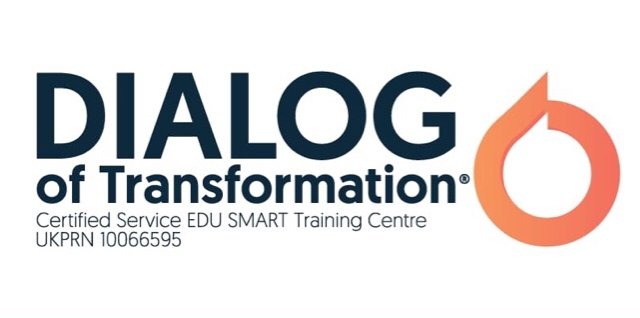 Szkolenie realizowane w ramach projektu 
„Dobre praktyki w obszarze edukacji na rzecz zrównoważonego rozwoju”
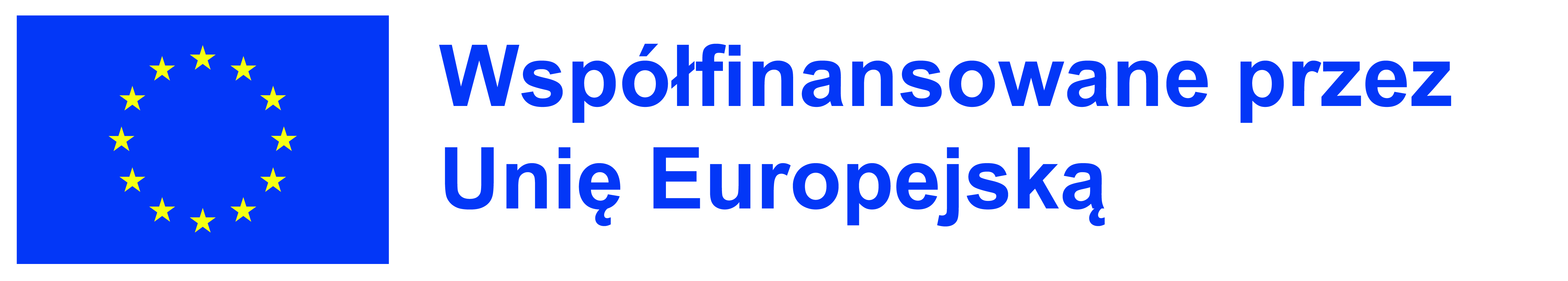 01
W obecnych czasach nie da się już prowadzić firmy, bez spojrzenia na otoczenie i zadbanie o nie. 

Tego, coraz częściej wymagają zarówno klienci, jak i pracownicy. 
Sam ECSR, czyli ekologiczna społeczna odpowiedzialność biznesu jest też dla firm długofalowo opłacalny, nie tylko wizerunkowo, ale też finansowo. Niniejszy scenariusz pozwoli na ugruntowanie wiedzy z zakresu ECSR oraz jej praktycznych zastosowań.
2
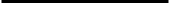 Formalności dotyczące szkolenia
CZAS TRWANIA: czas całkowity - 16h 

CELE SZKOLENIA: 
Wzrost świadomości ekologicznej uczestników, 
Rozwój proekologicznych postaw względem życia codziennego oraz biznesu, 
Uświadomienie istoty wprowadzania eko-znakowania, uwzględniania problemów ekologicznych, 

CZĘŚC TEORETYCZNA:
Prowadzona będzie z wykorzystaniem wykładu trenera opatrzonego definicjami, 
pojęciami teoretycznymi, zbiorami danych.  
 
CZĘŚĆ PRAKTYCZNA:
Prowadzona będzie m.in. z wykorzystaniem dyskusji, burzy mózgów, map myśli, gier, pracy w grupach. 
 
KLUCZOWE ZAGADNIENIA:
Ekologia, społeczna odpowiedzialność biznesu, zachowania proekologiczne, eko-znakowanie

METODY PRACY:
Dyskusje, praca indywidualna, praca w grupie, praca na case studies, prezentacje
3
Spis treści – szkolenie dzień 1
Zapoznanie uczestników ze sobą i z trenerem
Społeczna Odpowiedzialność Biznesu 
z naciskiem na aspekt ekologiczny
Wymiary Społecznej Odpowiedzialności Biznesu
4
Zapoznanie uczestników ze sobą i z trenerem
Czas trwania: 1h
5
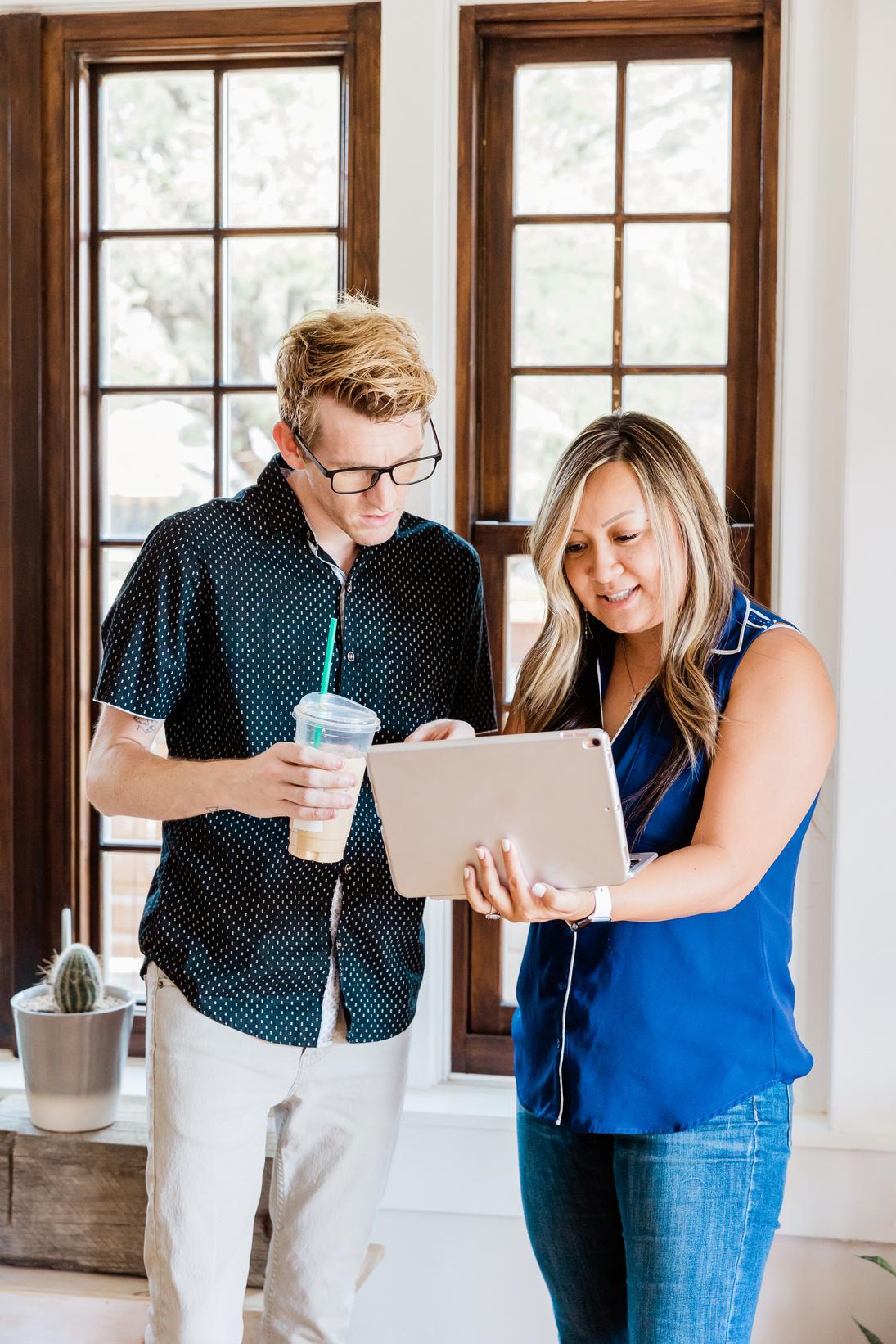 1. Krótko o projekcie 2. Krótko o szkoleniu
„Dobre praktyki w obszarze edukacji na rzecz zrównoważonego rozwoju”
6
Ćwiczenie zapoznawcze dla uczestników: Kim jesteś, co tu robisz?
7
Tworzenie zasad pracy podczas szkolenia
8
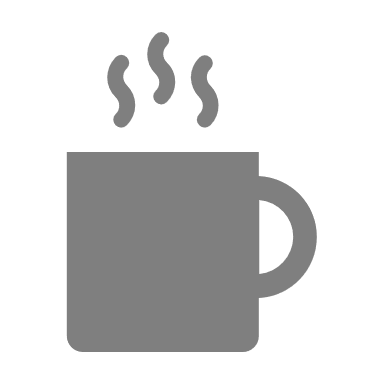 Przerwa kawowa
10 min
9
SPOŁECZNA ODPOWIEDZIALNOŚĆ BIZNESU 
z naciskiem na aspekt ekologiczny
Czas trwania: 3h
10
Czym jest Społeczna Odpowiedzialność Biznesu?
1
2
DYSKUSJA 
Czy spotkali się już Państwo z pojęciem CSR, jak myślicie, co ono oznacza?
Czy znacie jakieś dobre praktyki wykorzystania CSR w codziennej pracy? 
Jakie aspekty CSR wprowadzane są w waszej firmie?
Teoretyczne ujęcie CSR
11
Ekologiczna Społeczna Odpowiedzialność Biznesu
Etyczni  i ekologiczni dostawcy
Eko - wolontariat
Działania ekologiczne
Działanie na rzecz najbliższej okolicy
Kampanie społeczne
12
Ćwiczenie:

Sposoby w jaki firma może zmniejszyć swój negatywny wpływa na środowisko
BRAINSTORMING
PRACA W GRUPACH
13
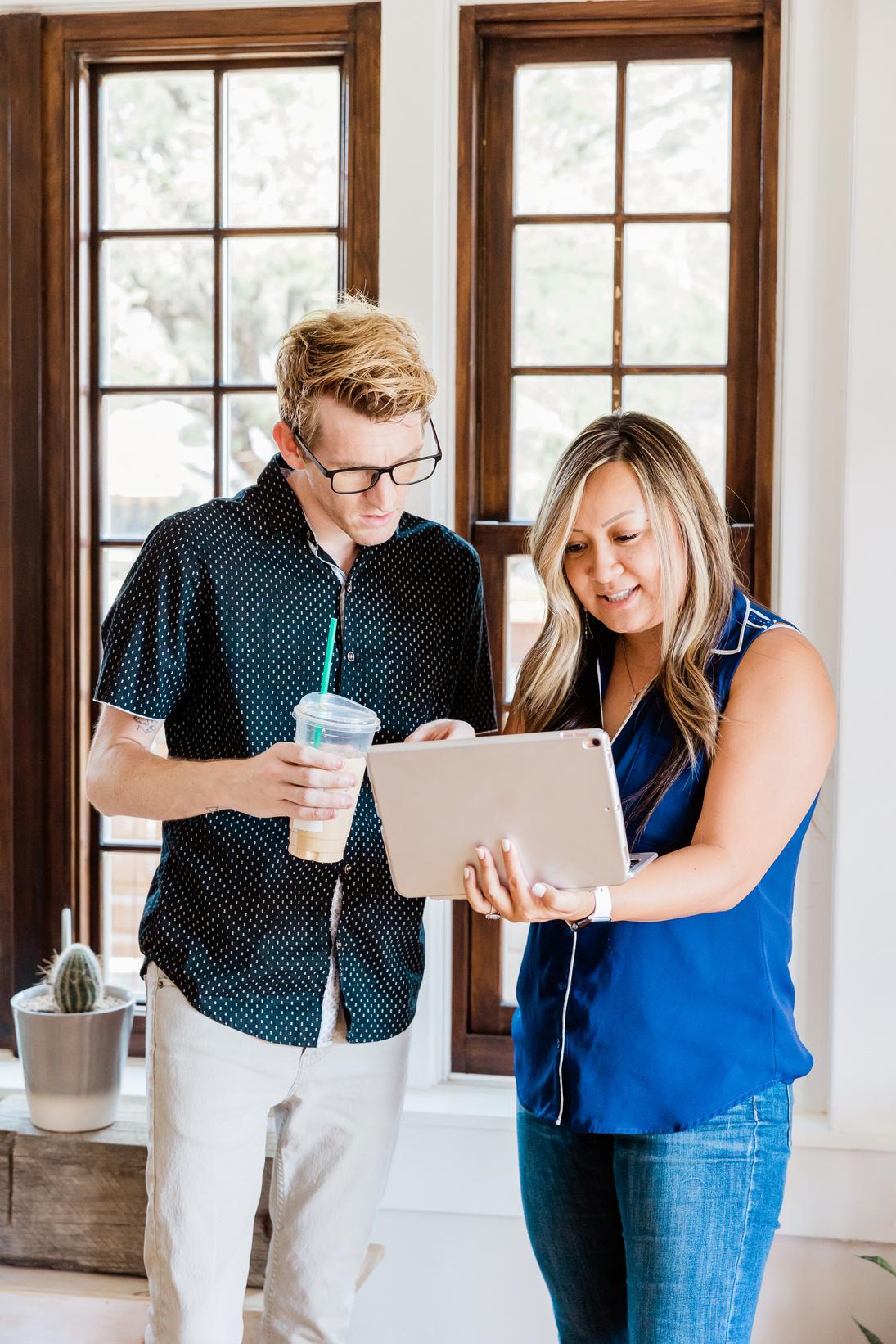 ĆWICZENIEPrzykłady działań związanych z CSR
14
Przebieg ćwiczenia
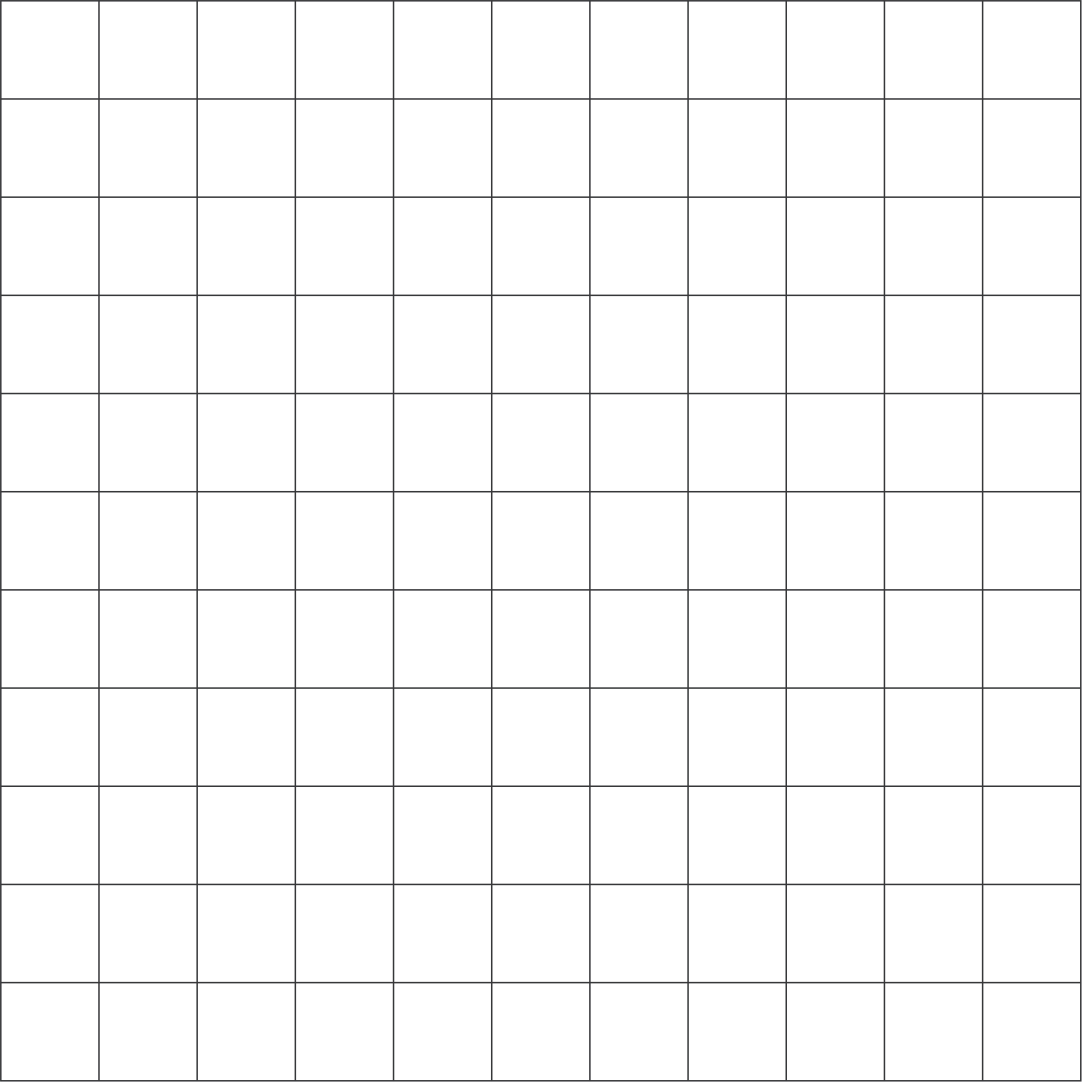 Podział uczestników na 4 grupy przez trenera, zapoznanie z dobrymi praktykami CSR w różnych firmach
Wypisanie najważniejszych cech danej praktyki + prezentacja na forum
Wypełnianie karty pracy nr 1
15
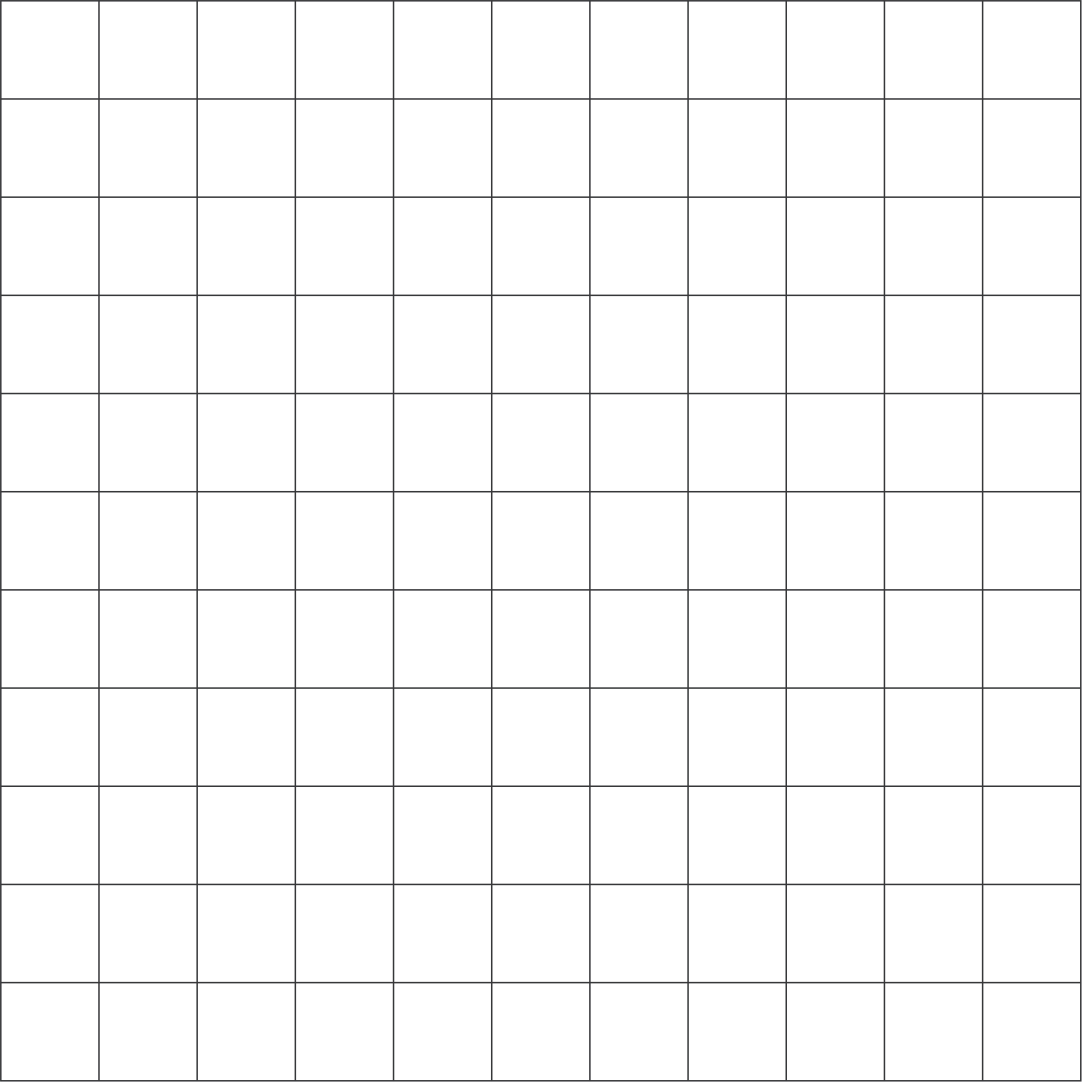 Karta pracy nr 1
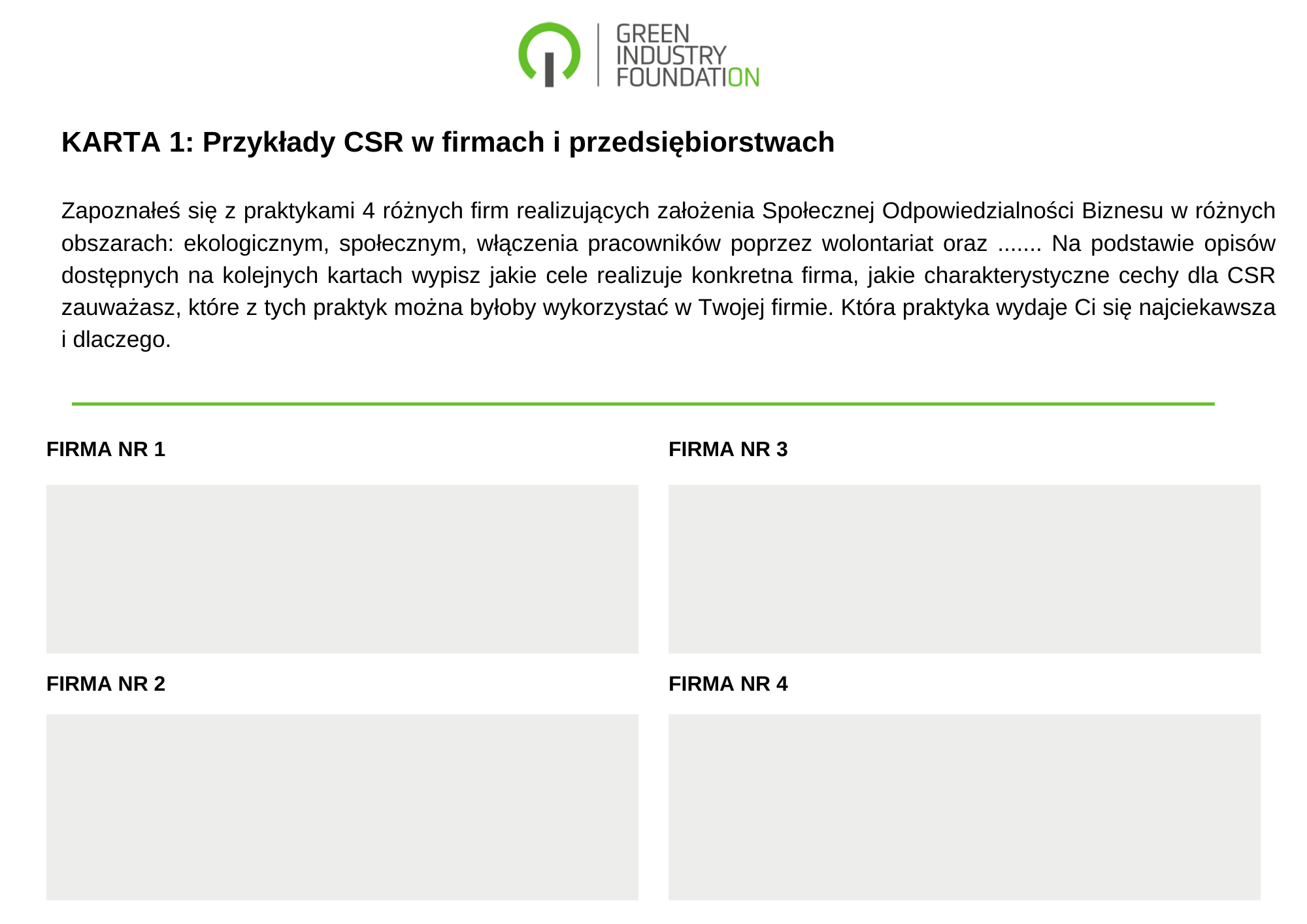 16
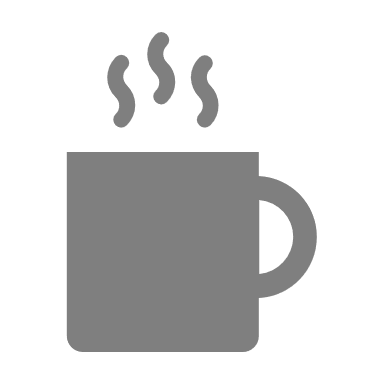 Przerwa kawowa
20 min
17
„Zaprojektuj działanie proekologiczne dla swojej firmy”
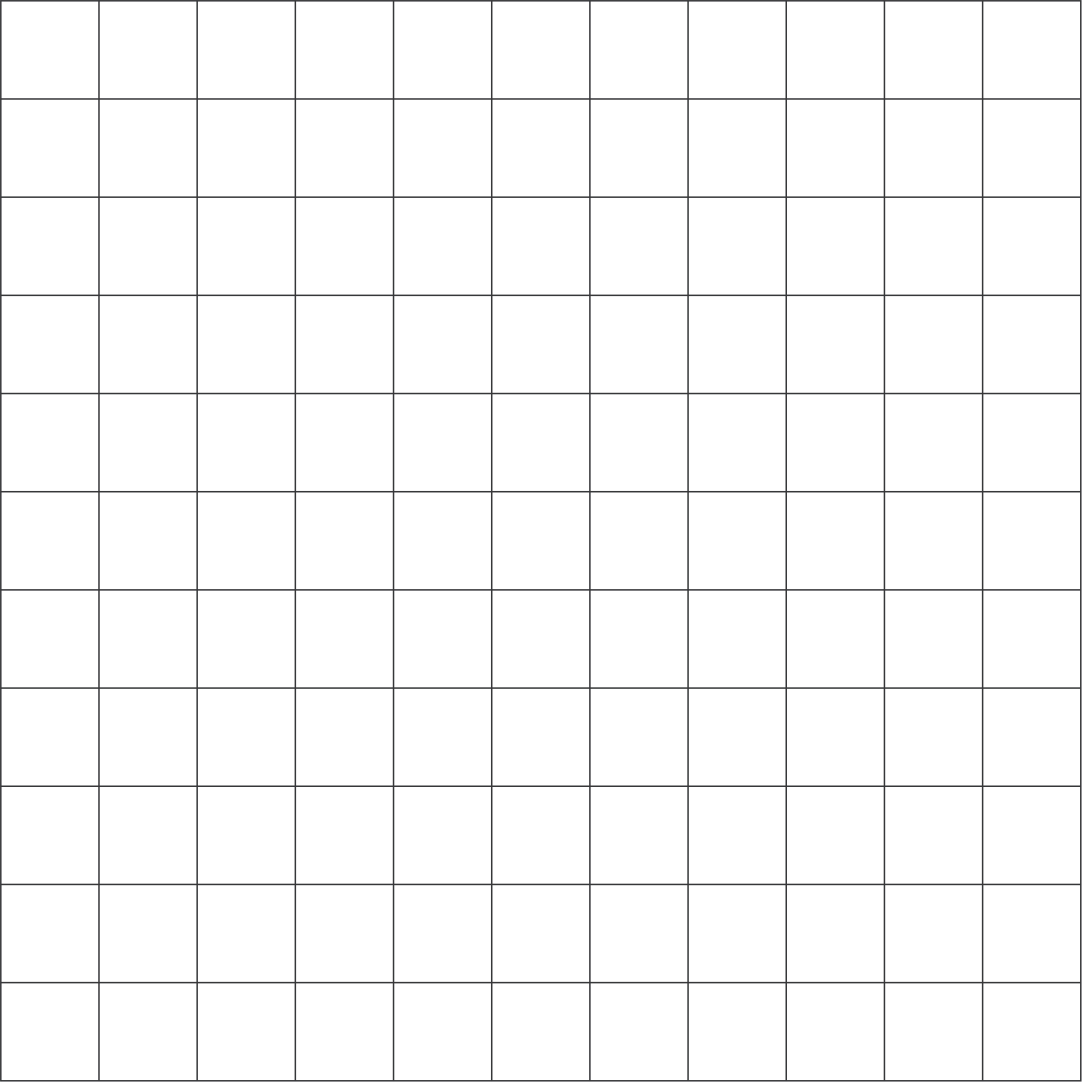 Praca nad pomysłami działań pro ekologicznych
Prezentacja pomysłów na forum.
Podział uczestników na grupy przez trenera
18
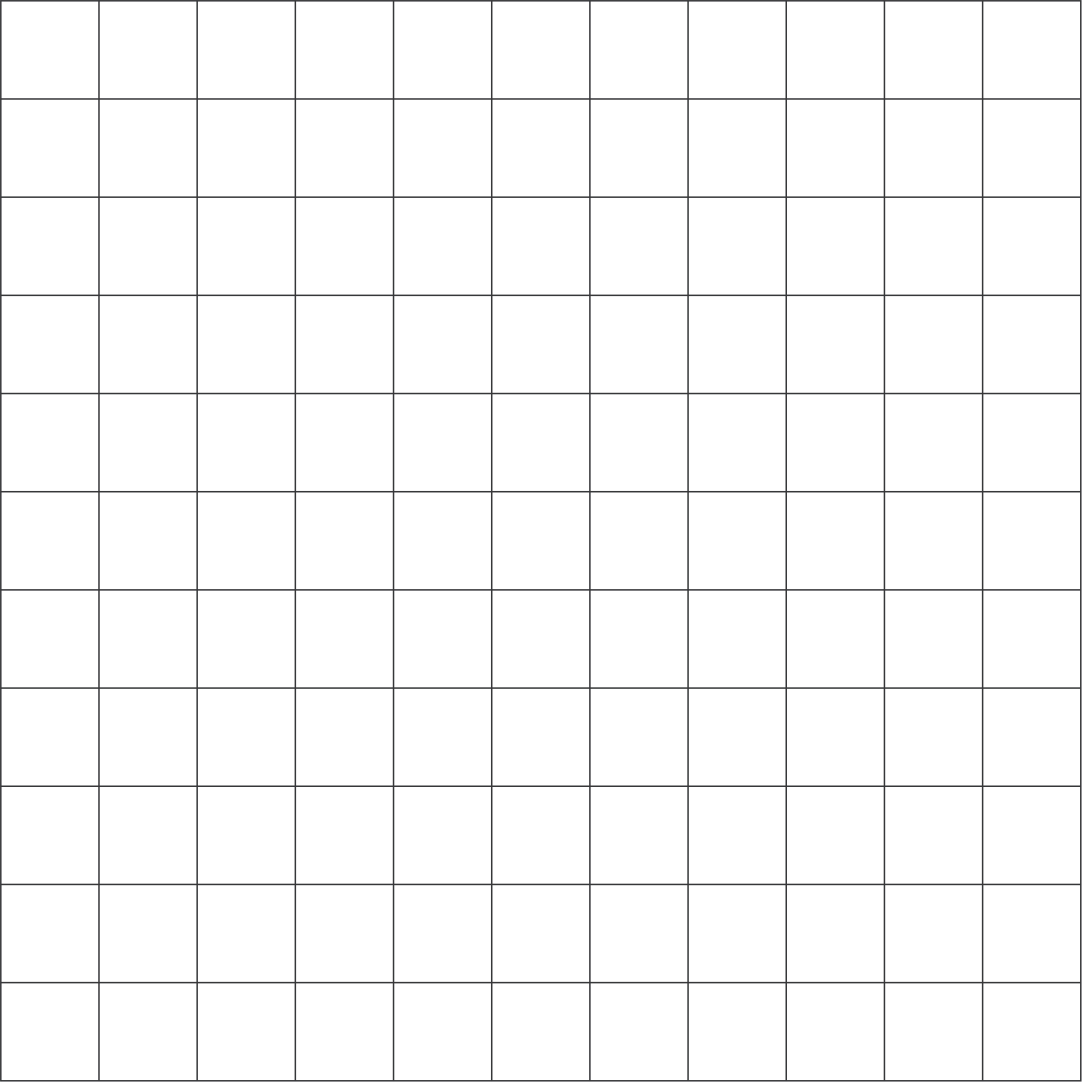 Karta pracy nr 2
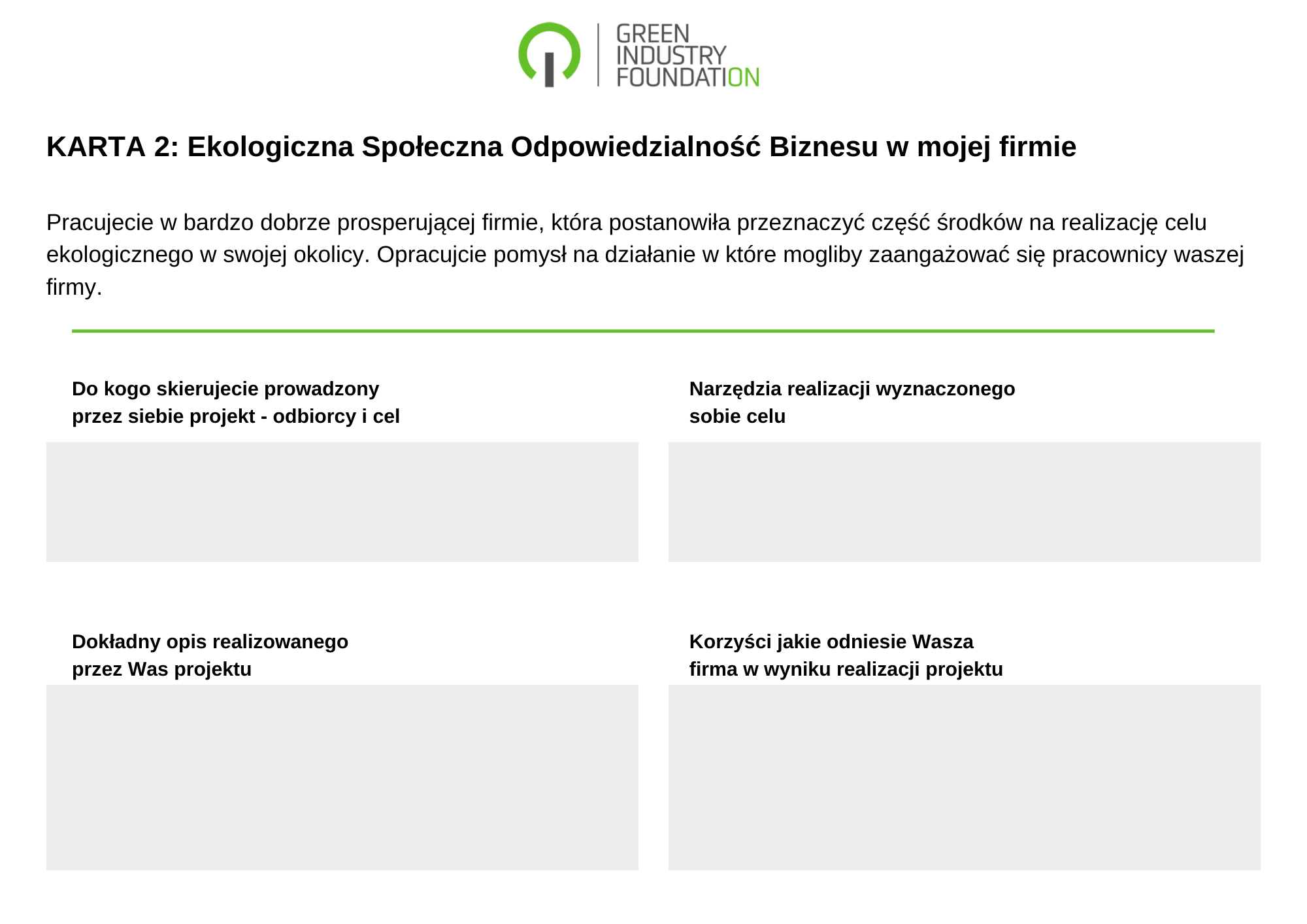 19
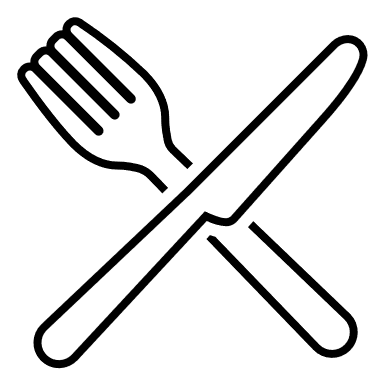 Przerwa obiadowa
45 min
20
WYMIARY SPOŁECZNEJ ODPOWIEDZIALNOŚCI BIZNESU
Czas trwania: 3h 15 min
21
Wymiar 
społeczny
Wyszczególniamy wymiary CSR:
Wymiar środowiskowy
Wymiar 
etyczny
Wymiar 
ekonomiczny
Wymiar 
kulturalny
22
Ćwiczenie
Ochotnik A
Ochotnik B
ZAGADNIENIA KOMUNIKACJI W FIRMIE
23
Jakie narzędzia technologiczne można wykorzystać do ułatwienia komunikacji w firmie?
Jakie negatywne zjawiska związane z komunikacją pojawiają się u Państwa w firmie?
Jakie korzyści może przynieść regularnie szkolenie pracowników z zakresu skutecznej komunikacji?
Jakie pozytywne zjawiska związane z komunikacją pojawiają się u Państwa w firmie?
DYSKUSJA
Jakie znaczenie Państwa zdaniem ma jasność przekazu komunikacji biznesowej i jak można ją osiągnąć?
Jakie są najlepsze sposoby na zwiększenie skuteczności komunikacji w zespole?
24
Teoretyczne zagadnienia komunikacji w firmie
25
Ćwiczenie: Aktywne słuchanie
2
1
Teoretyczne wprowadzenie
Zasady aktywnego słuchania to przede wszystkim: 
Skupienie się na rozmowie, nie rozpraszanie innymi myślami, 
Postawa otwarta, skierowana na rozmówcę, 
Utrzymywanie kontaktu wzrokowego, 
Nie przerywaj rozmówcy, daj mu się swobodnie wypowiedzieć.
Prowadź dialog, dopytuj, gdy coś jest dla Ciebie niejasne, niezrozumiałe.
Praca w parach
26
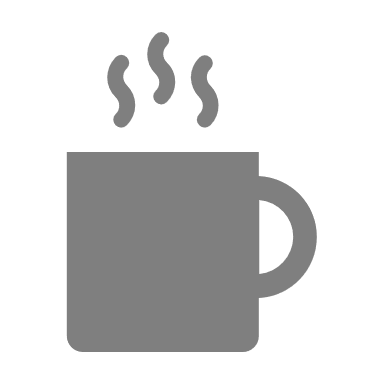 Przerwa kawowa
15 min
27
Zagadnienia komunikacji z klientem
28
PODZIAŁ NA GRUPY 2-3 OSOBOWE. 
ANALIZA KART KOMUNIKACJI Z KLIENTEM.
WYPISANIE PRZYKŁADOWEGO, PRAWIDŁOWEGO DIALOGU. 
PREZENTACJA PRZED GRUPĄ.
Ćwiczenie
29
Karta pracy nr 3
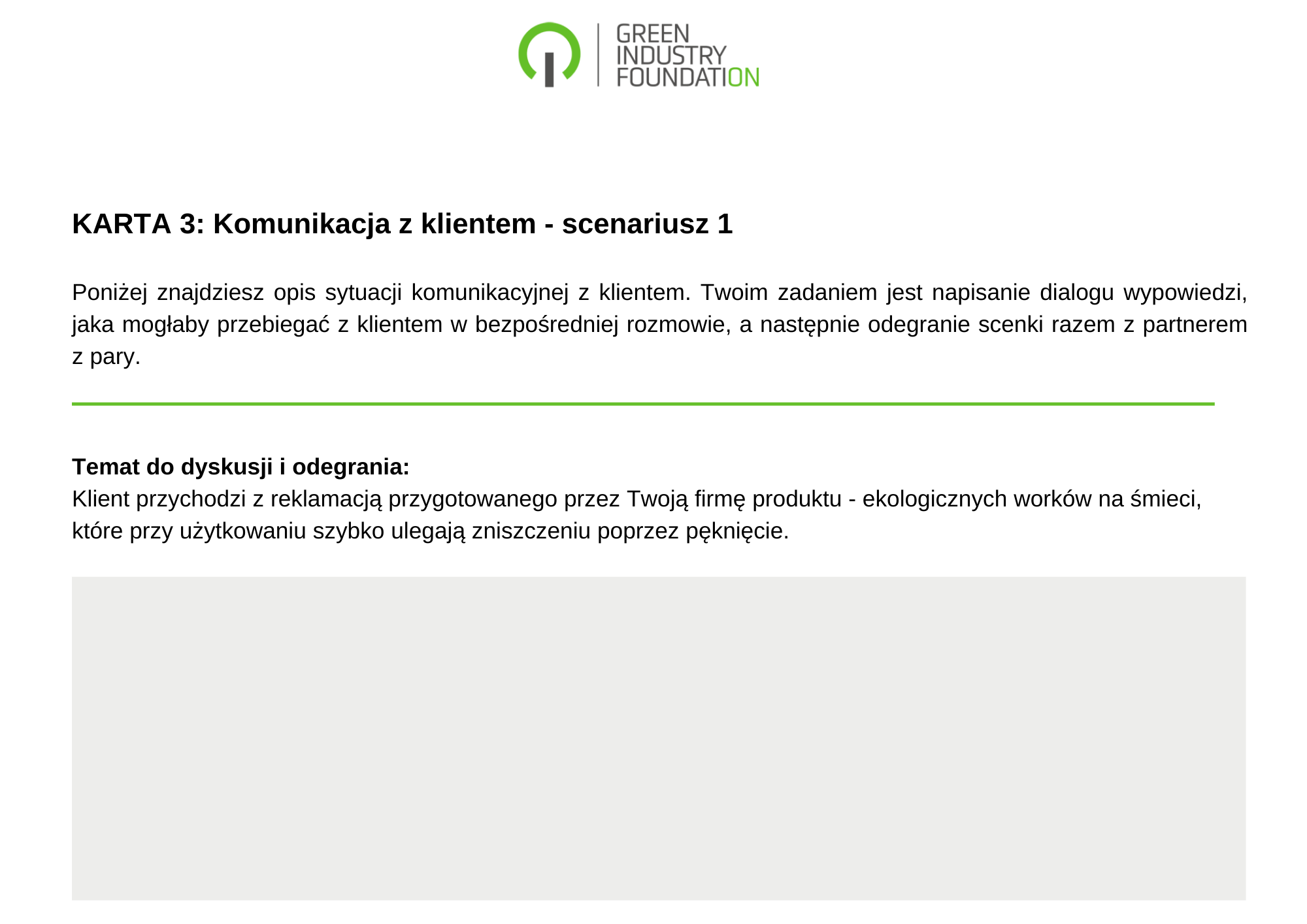 30
Karta pracy nr 4
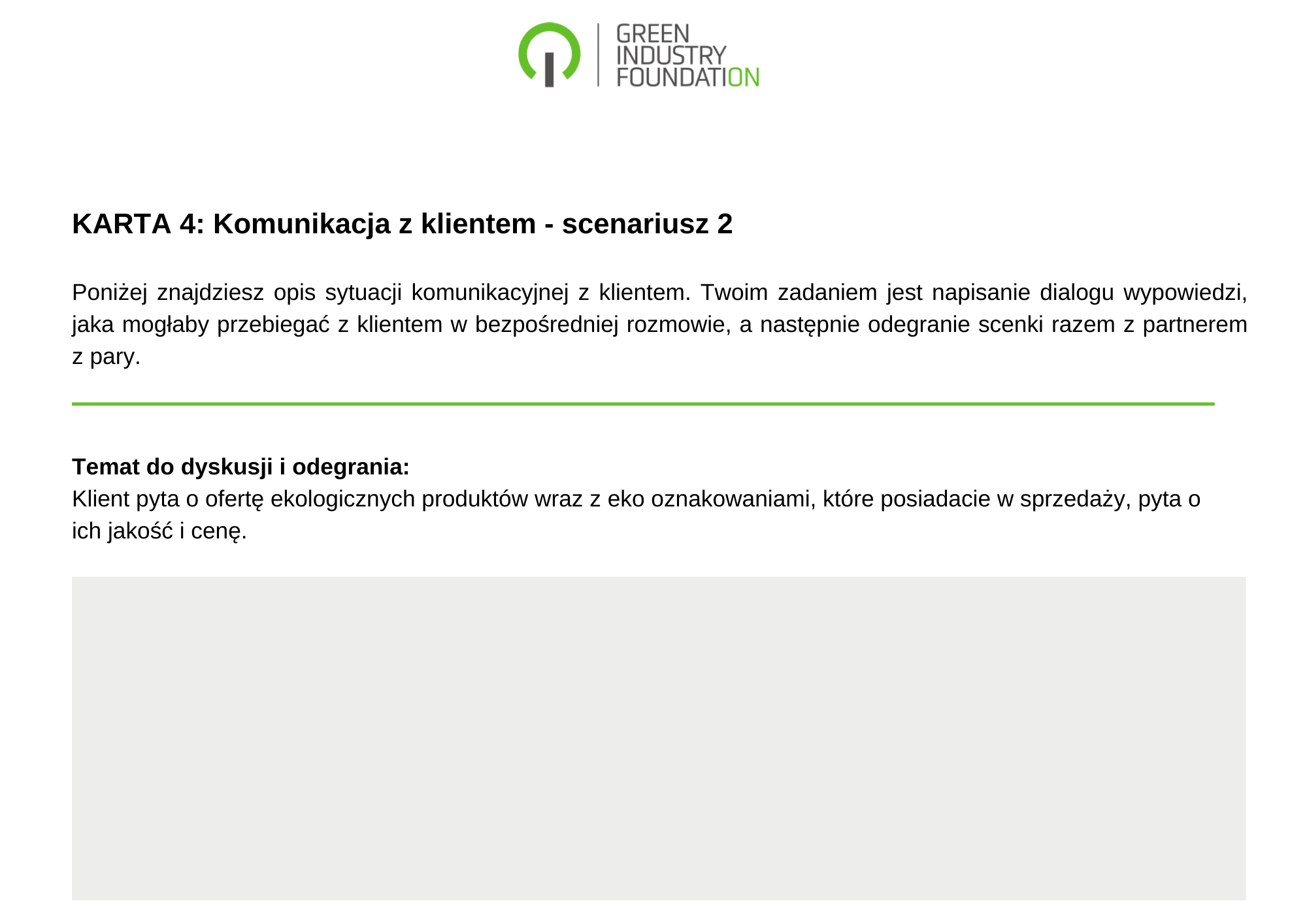 31
Karta pracy nr 5
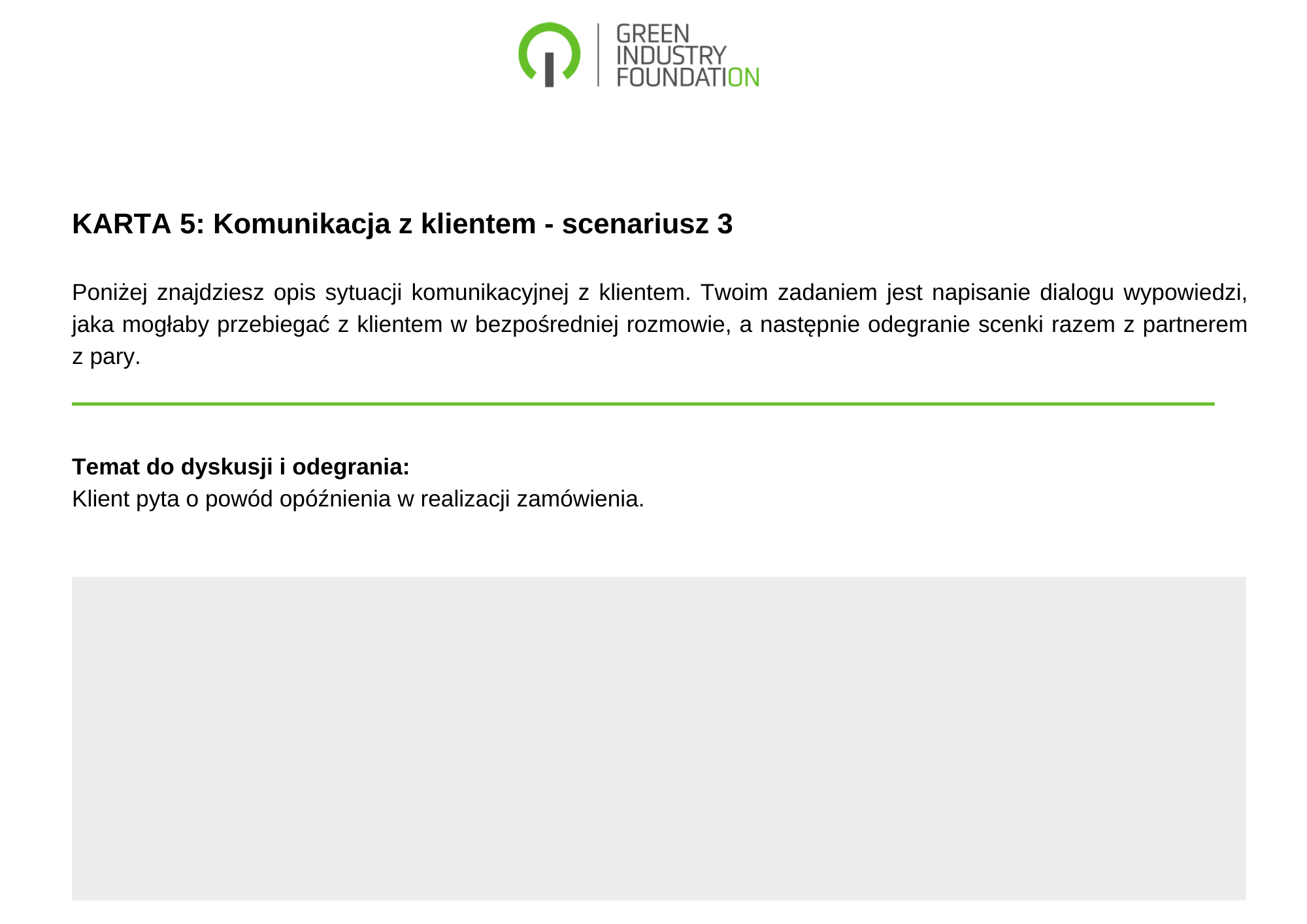 32
Karta pracy nr 6
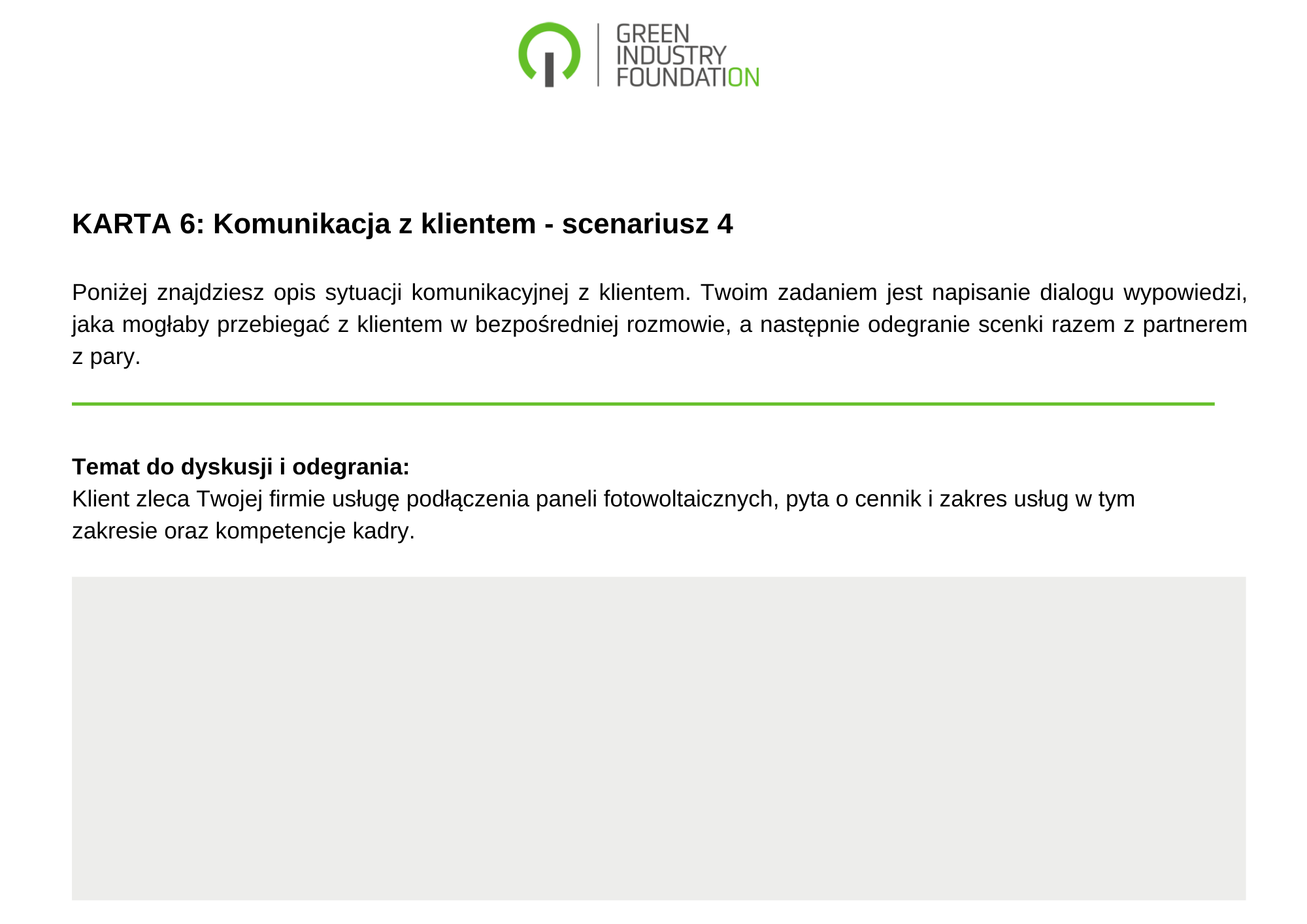 33
Karta pracy nr 7
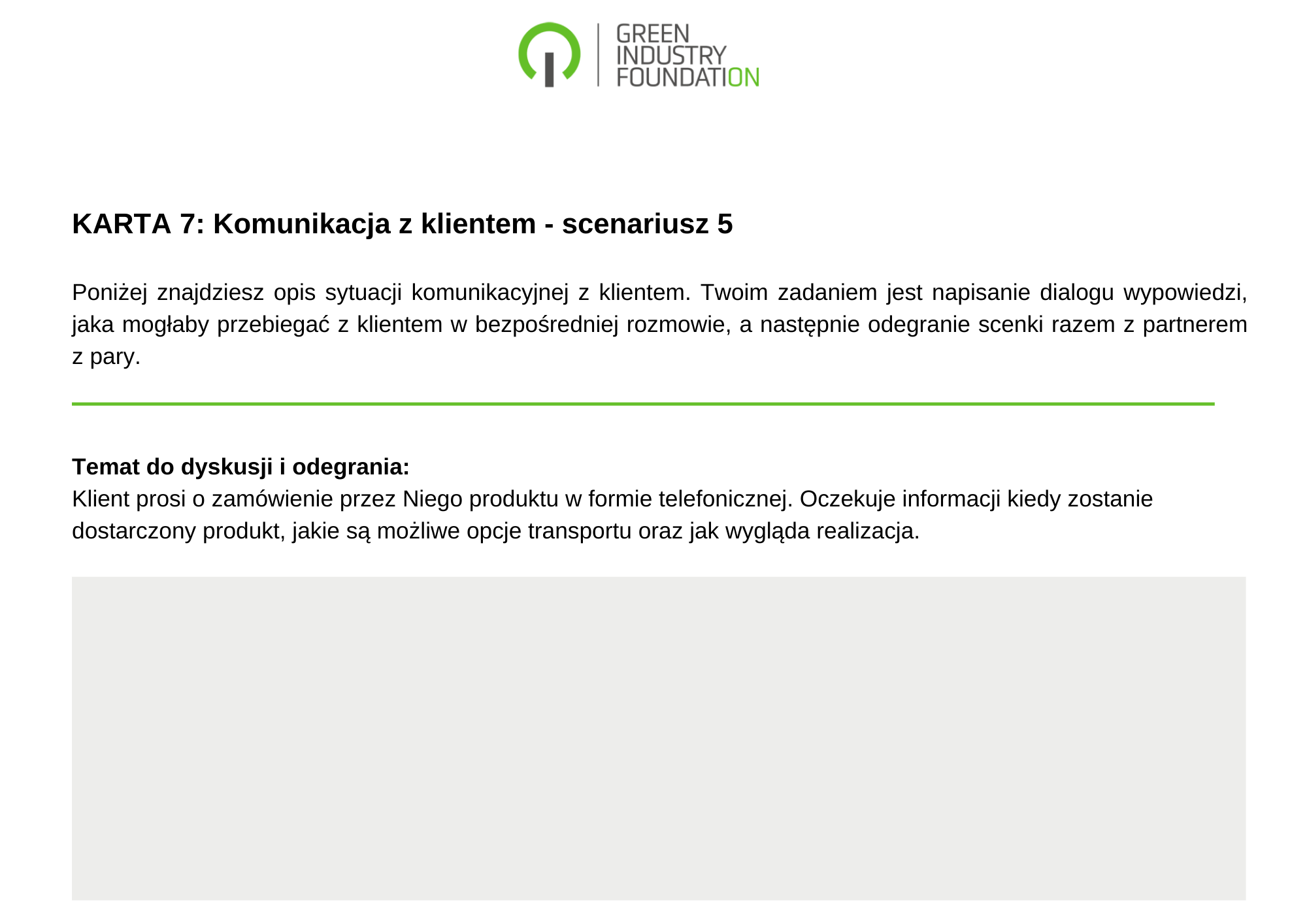 34
Teoretyczne ujęcie profesjonalnej komunikacji         z klientem
35
Podsumowanie i zakończenie
Dzień 1
36
Spis treści – szkolenie dzień 2
Kształtowanie postaw pro ekologicznych
Ekologiczna Społeczna Odpowiedzialność Biznesu – przegląd narzędzi
Podsumowanie i ewaluacja
37
KSZTAŁTOWANIE POSTAW 
PRO EKOLOGICZNYCH
Czas trwania: 3h
38
DZIAŁANIA PROEKOLOGICZNEJakie podejmujemy?Po co podejmujemy?Jakie są ich korzyści / wady?
39
Angażowanie się w działania proekologiczne
Świadomość ekologiczna przejawia się poprzez:
Szukanie sposobów na rozwijanie swojej wiedzy
Dostosowanie stylu życia
Świadome wybory konsumenckie
Dbałość o środowisko w domu
40
Cechy jakie predysponują nas do większej dbałości i zaangażowania w działania proekologiczne
41
Postawy pro ekologiczne 

 Ćwiczenie
42
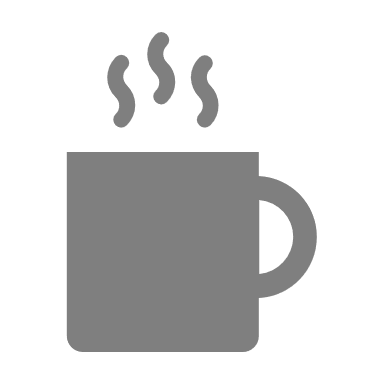 Przerwa kawowa
15 min
43
EKO - ZNAKOWANIE
44
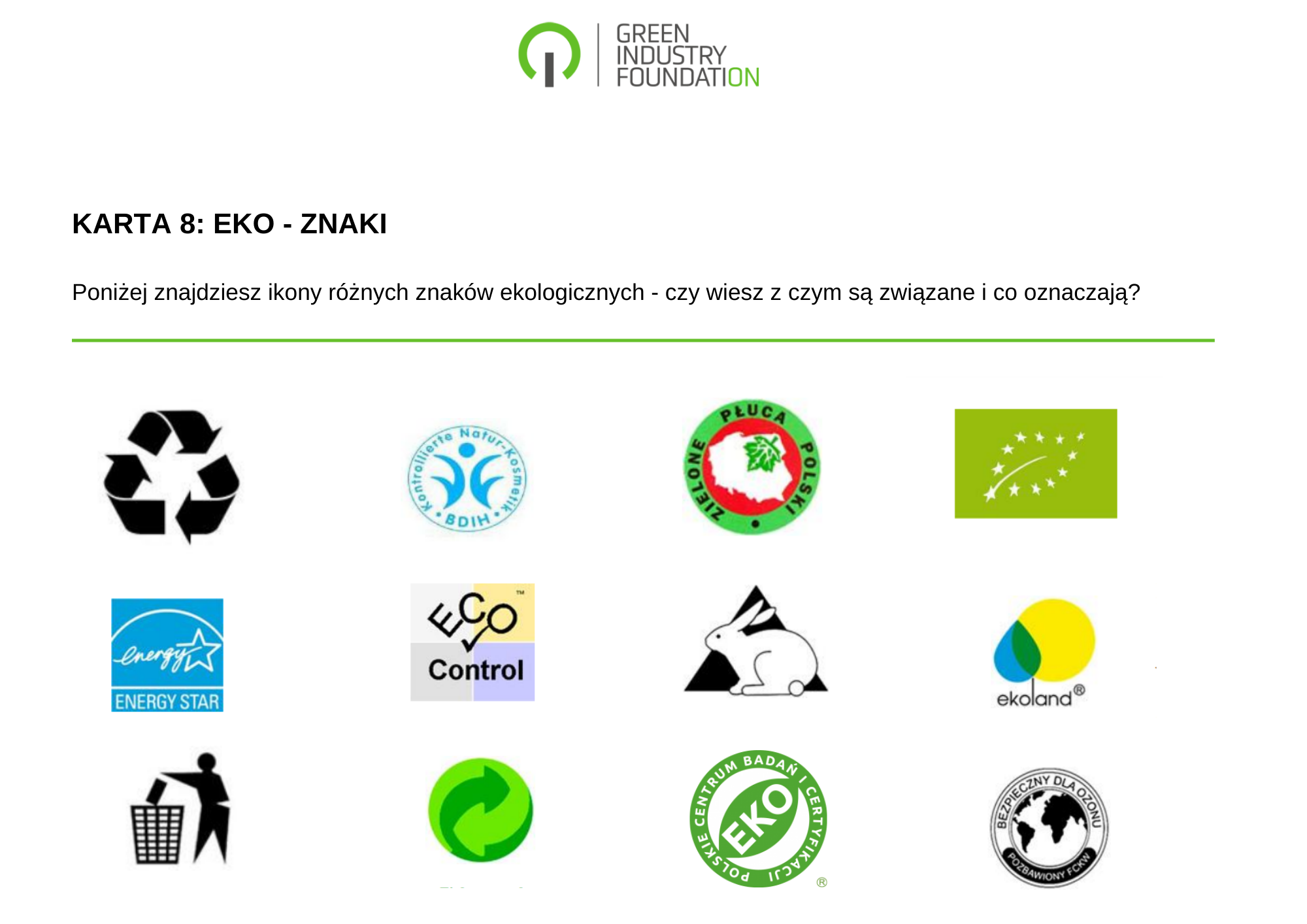 Czy znasz eko – oznakowania?
KARTA PRACY NR 8
45
Dlaczego uważasz, że eko znakowanie jest ważne? Jakie korzyści ma dla środowiska i konsumentów?
Jakie rodzaje produktów powinny być oznaczane eko znakami?
Czy uważasz, że eko znakowanie przyczynia się do zwiększenia świadomości społeczeństwa na temat potrzeby ochrony środowiska?
DYSKUSJA
Jakie wyzwania wiążą się z eko znakowaniem, na przykład w zakresie kontrolowania jakości produktów oznaczonych?
Czy wiesz, jakie kryteria muszą być spełnione, aby produkt mógł być oznaczony eko znakiem?
46
PODZIAŁ NA 4 GRUPY.
WYLOSOWANIE 2 EKO ZNAKÓW.
ANALIZA WYLOSOWANYCH KART.
PREZENTACJA PRZED GRUPĄ.
Ćwiczenie
47
Motywację
Kształtowanie postawy pro ekologicznej poprzez:
Informowanie
 i szkolenia
Świadomość
Komunikację
Przykład
48
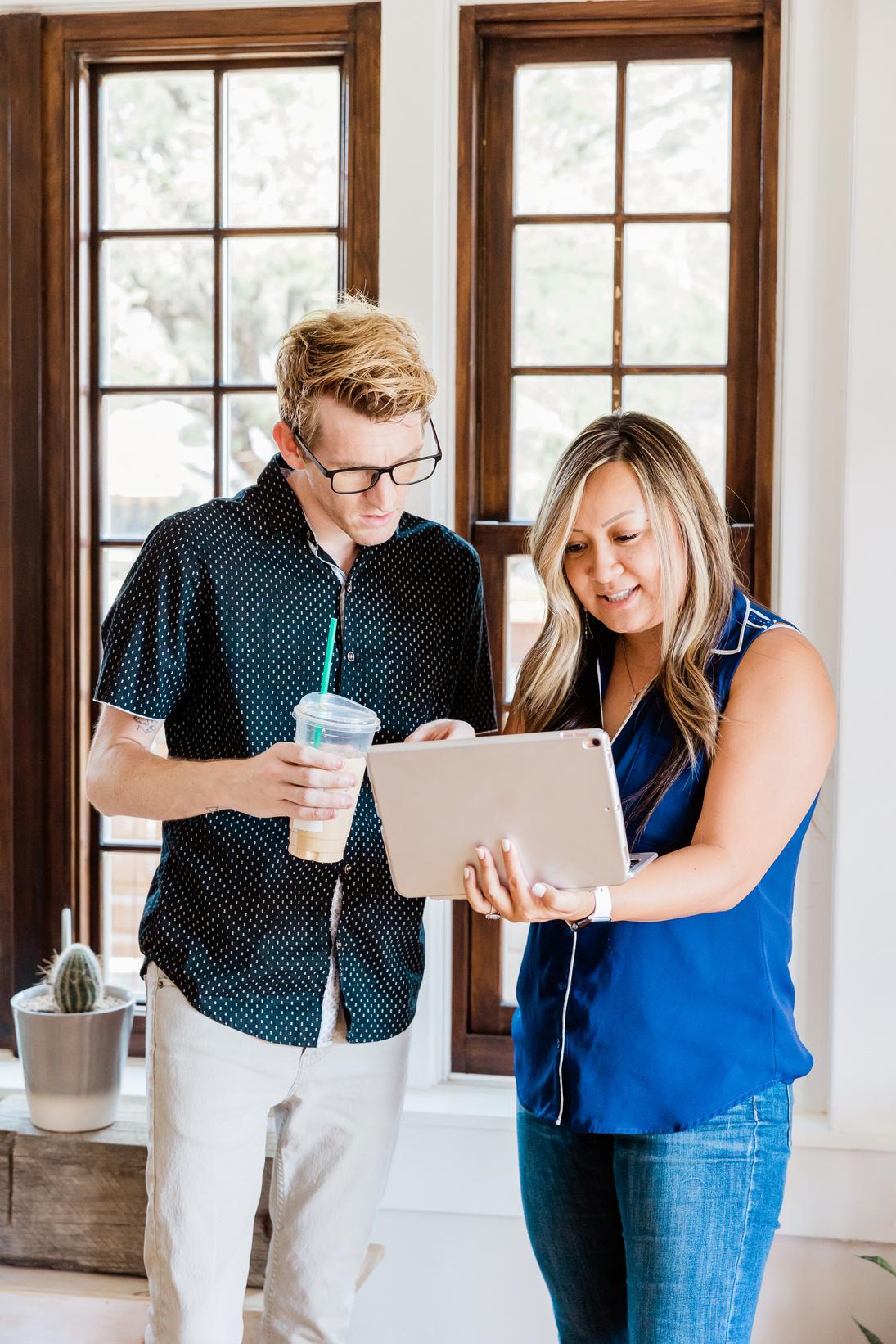 ĆWICZENIEKorzyści stosowania społecznej odpowiedzialności biznesu w ekologii
49
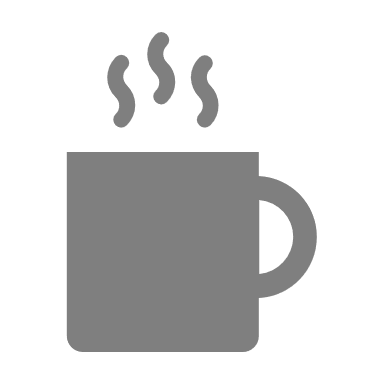 Przerwa kawowa
15 min
50
Ekologiczna Społeczna Odpowiedzialność Biznesu – przegląd narzędzi
Czas trwania: 4h
51
MARKETING EKOLOGICZNY
52
Instrumenty marketingu ekologicznego
OPAKOWANIA EKOLOGICZNE
PROMOCJE EKOLOGICZNE
ETYKIETY EKOLOGICZNE
SPOŁECZNE MEDIA
KAMPANIE REKLAMOWE
53
PODZIAŁ UCZESTNIKÓW NA PARY.
WYLOSOWANIE PRZEZ UCZESTNIKÓW TYPU PRODUKTU. 
PRZYGOTOWANIE EKO KAMPANII NA PAPIERZE LUB NA KOMPUTERZE.
PREZENTACJA PRZED GRUPĄ.
Ćwiczenie

Projektowanie własnej eko kampanii marketingowej
54
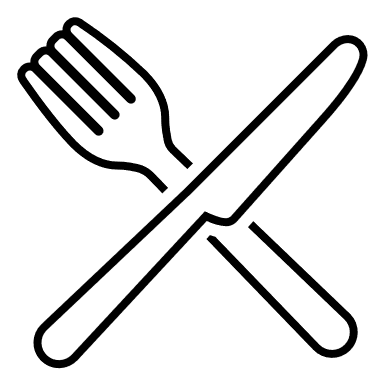 Przerwa obiadowa
40 min
55
Wprowadzenie do zasady 5R
56
Refuse (odmawiaj)
57
Reduce (unikaj, ogranicz)
58
Reuse (użyj ponownie)
59
Recycle (utylizuj, recyklinguj)
60
Rot (kompostuj)
61
Przegląd narzędzi ECSR
62
GRI
SROI
LCA
ZIELONA ENERGIA
RECYKLING
63
Wdrażanie LCA pozwala na:
minimalizację kosztów produkcji poprzez wykorzystanie surowców i energii w sposób bardziej efektywny,
poprawę wizerunku firmy poprzez aktywne działania na rzecz środowiska naturalnego,
zwiększenie konkurencyjności firmy poprzez dostosowanie się do wymagań rynku związanych z ochroną środowiska naturalnego,
minimalizację wpływu działalności przedsiębiorstwa na środowisko naturalne, co przyczynia się do zrównoważonego rozwoju i ochrony przyrody.
LCA - Life Cycle Assessment
64
Przy pomocy GRI przedsiębiorstwa mogą:
dokładnie określić i monitorować kluczowe kwestie dotyczące CSR,
ulepszać polityki, strategie i praktyki z zakresu CSR,
skutecznie raportować o swoich działaniach i wpływie na społeczeństwo i środowisko naturalne,
rozwijać społeczne zaangażowanie w celu stworzenia bardziej zrównoważonej przyszłości
GRI - Global Reporting Initiative
65
Metoda SROI polega na określeniu, jaką wartość społeczną generuje dana inwestycja lub projekt, w stosunku do nakładów finansowych. 
SROI umożliwia przedsiębiorstwom i organizacjom ocenę ich działań w zakresie Ekologicznej Społecznej Odpowiedzialności Biznesu (ECSR) i wybieranie takich projektów i działań, które przyniosą największą wartość pro ekologiczną.
SROI – Social Return On Investment
66
Wprowadzenie zielonej energii w działalność biznesową może przynieść wiele korzyści:
przedsiębiorstwa mogą zmniejszyć swoje uzależnienie od paliw kopalnych i związane z nimi koszty.
stosowanie zielonej energii przyczynia się do zmniejszenia emisji gazów cieplarnianych i redukcji wpływu na środowisko naturalne, co przyczynia się do lepszego wizerunku firmy. 
stosowanie zielonej energii może pomóc firmom w spełnieniu wymogów dotyczących zrównoważonego rozwoju i redukcji emisji, narzuconych przez rządy i organizacje międzynarodowe.
Zielona Energia
67
Wdrożenie koncepcji recyklingu w CSR może wymagać inwestycji finansowych i zmiany infrastruktury przedsiębiorstw. Jednakże, korzyści, jakie płyną                                      z zastosowania recyklingu, przekładają się na oszczędności finansowe, pozytywny wpływ na środowisko naturalne                            i wizerunek firmy. Dlatego coraz więcej firm wprowadza recykling w swoją strategię CSR, aby spełniać wymogi zrównoważonego rozwoju i redukcji odpadów, a jednocześnie przyczynić się do ochrony środowiska i zapewnienia długofalowej stabilności biznesowej.
Recycling
68
Która z wyszczególnionych metod wydaje się uczestnikom najbardziej przydatna?
Czy kierowanie się przedstawionymi metodami może zwiększyć pozytywny wpływ na środowisko?
DYSKUSJA
Czy któraś z metod stosowana jest w przedsiębiorstwach uczestników? Jeżeli tak – która i w jakim stopniu?
Czy uczestnicy spotkali się z którąś z wyszczególnionych metod?
69
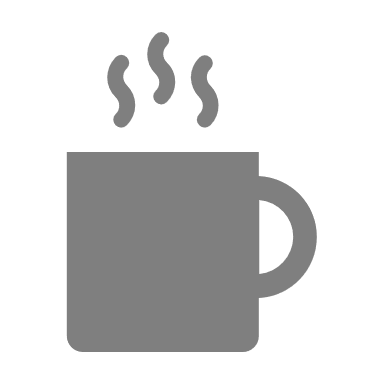 Przerwa kawowa
15 min
70
Praktyczne ćwiczenia narzędzi CSR
71
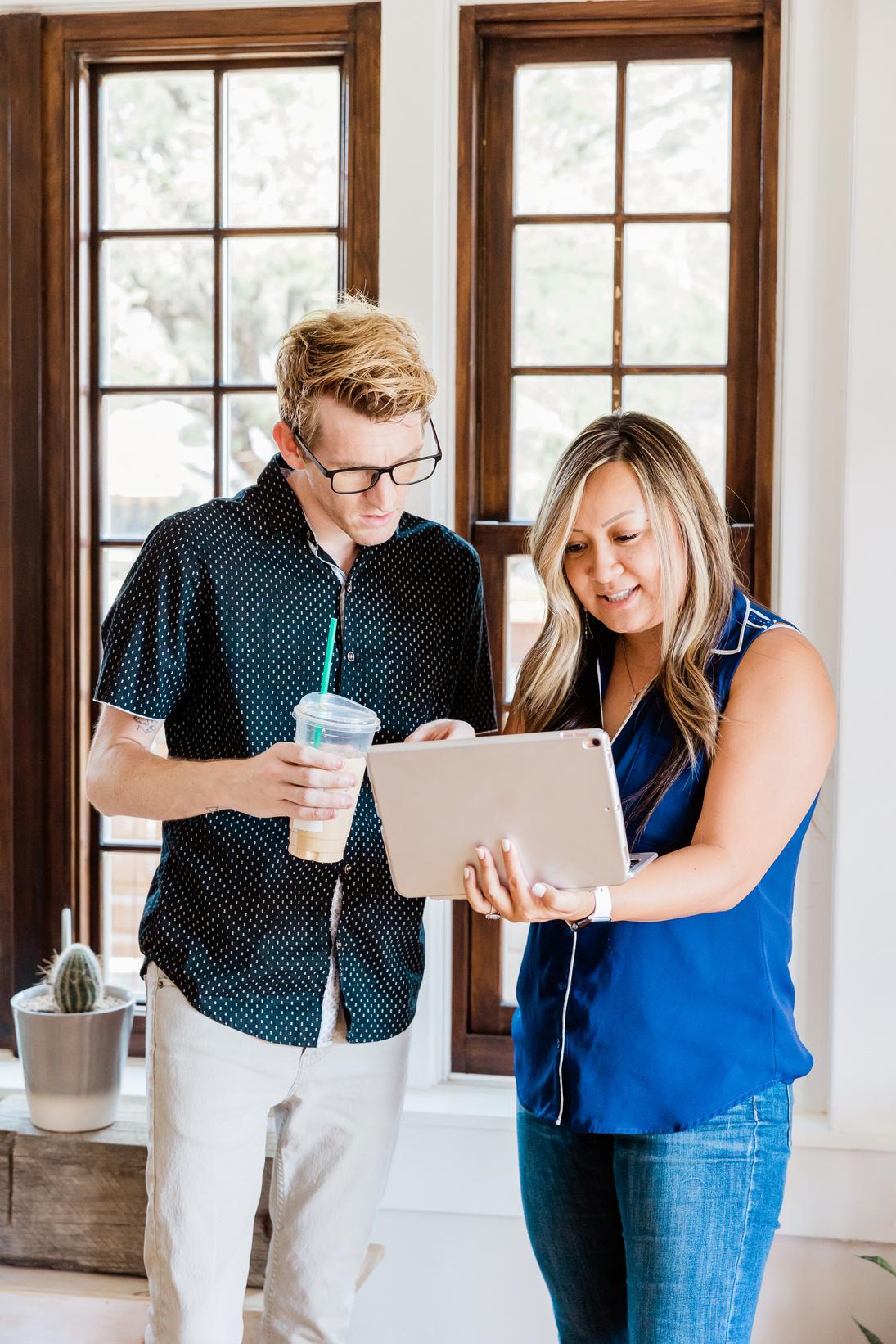 ĆWICZENIEAnaliza cyklu życia produktów
72
Karta pracy nr 9
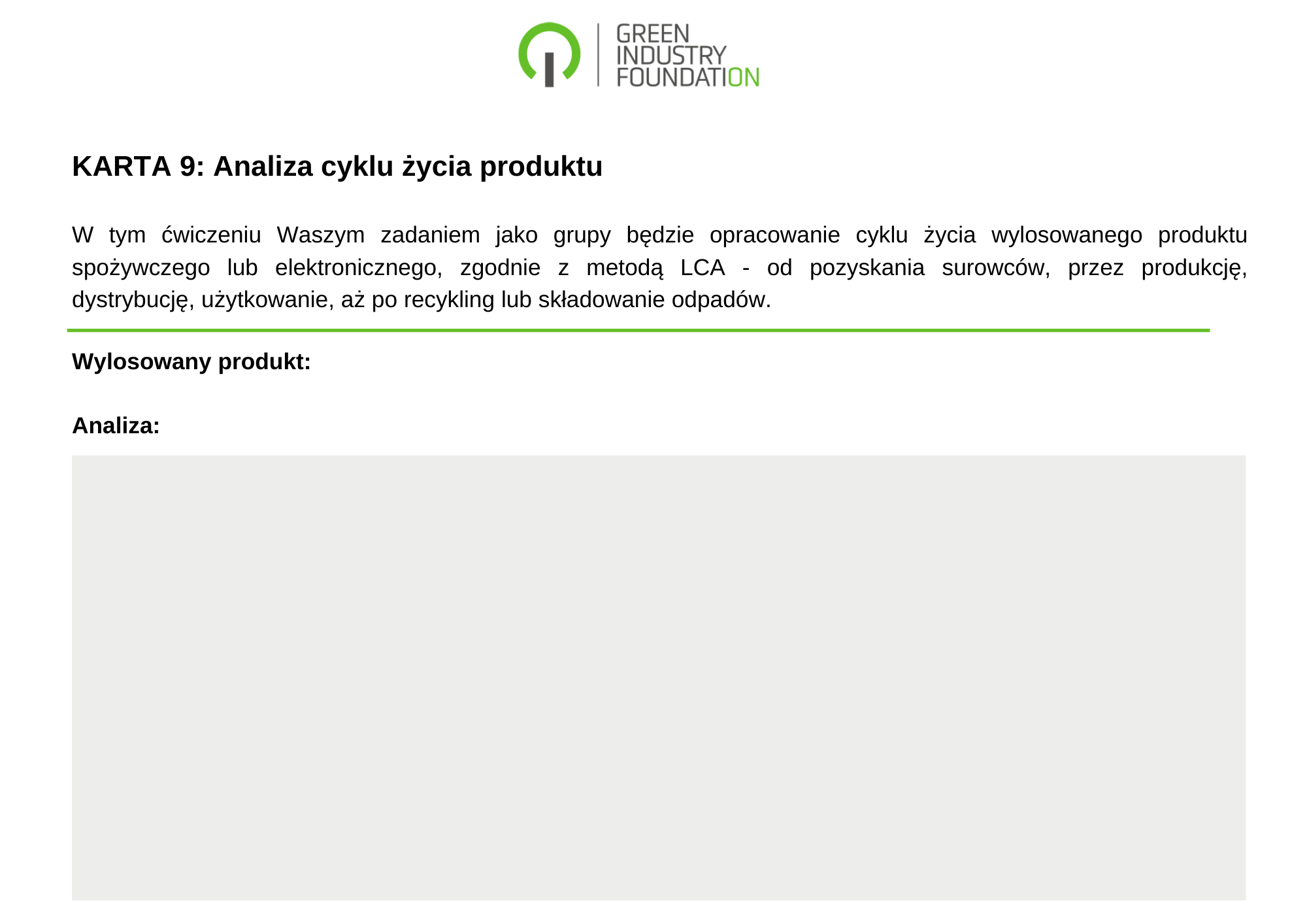 73
Ćwiczenie – standardy GRI
74
Ewaluacja i podsumowanie
Dzień 2
75
Rundka ewaluacyjna 1. Każdy z uczestników wypowiada się na temat przeprowadzonego szkolenia.2. Wypełnianie ankiet ewaluacyjnych.3. Wypełnianie post testów.
76
Projekt został zrealizowany przy wsparciu finansowym Komisji Europejskiej.Projekt lub publikacja odzwierciedlają jedynie stanowisko ich autora i Komisja Europejska nie ponosi odpowiedzialności za umieszczoną w nich zawartość merytoryczną
77
Dziękuję za uwagę
78